ФГБОУ ВО «Красноярский государственный 
медицинский университет им. проф. В.Ф. Войно-Ясенецкого» Минздрава России
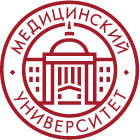 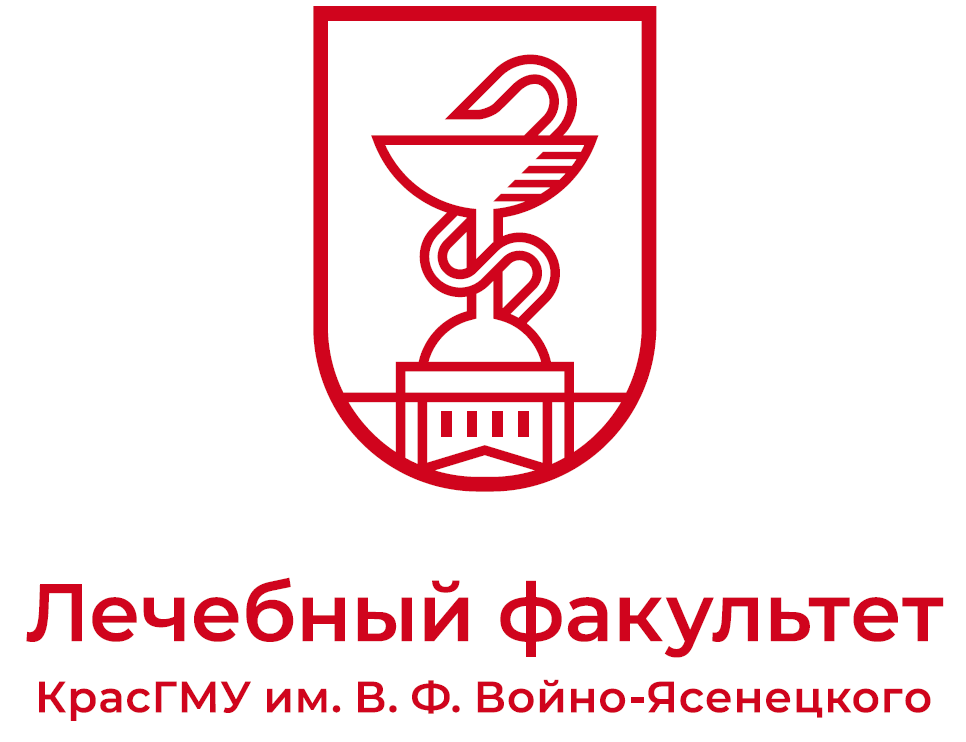 ПЕРВИЧНАЯ АККРЕДИТАЦИЯ
д.м.н., доцент кафедры 
внутренних болезней №2 с курсом ПО
 СОЛОВЬЕВА Ирина Анатольевна
Красноярск, 15.05.2019
Сроки проведения первичной аккредитациипо специальности 31.05.01 Лечебное дело
Состав аккредитационной комиссии
Председатель комиссии
Скрипкин Сергей Анатольевич
 главный врач КГБУЗ "КССМП"
Председатель подкомиссии
Максимчук Тамара Васильевна
зам.главного врача  ГП № 7
Секретарь подкомиссии
Вдовенко Петр Александрович
К.м.н., начальник отдела обеспечения 
и контроля качества медицинской помощи КГБУЗ ККГВВ
Станции
Дополнительная помощь
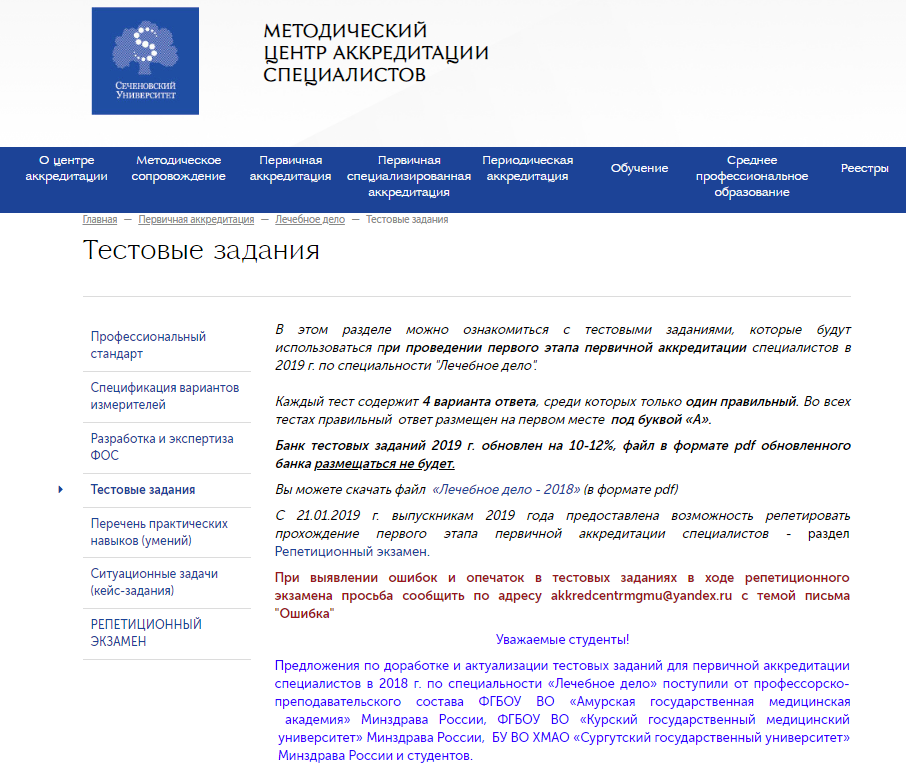 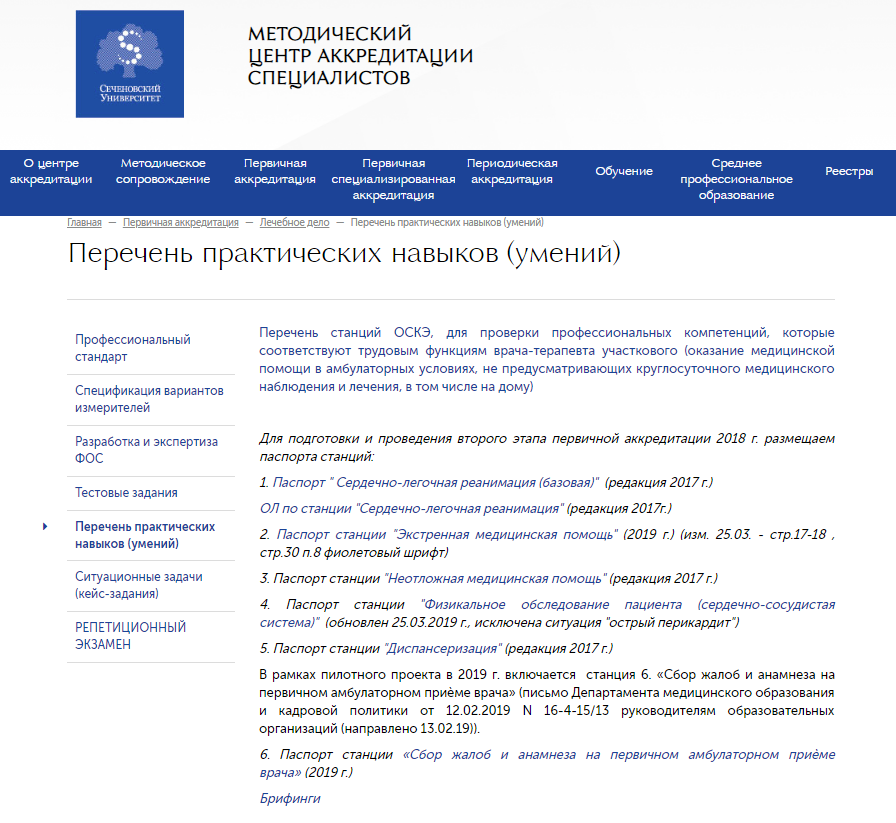 13 сценариев
10 сценариев
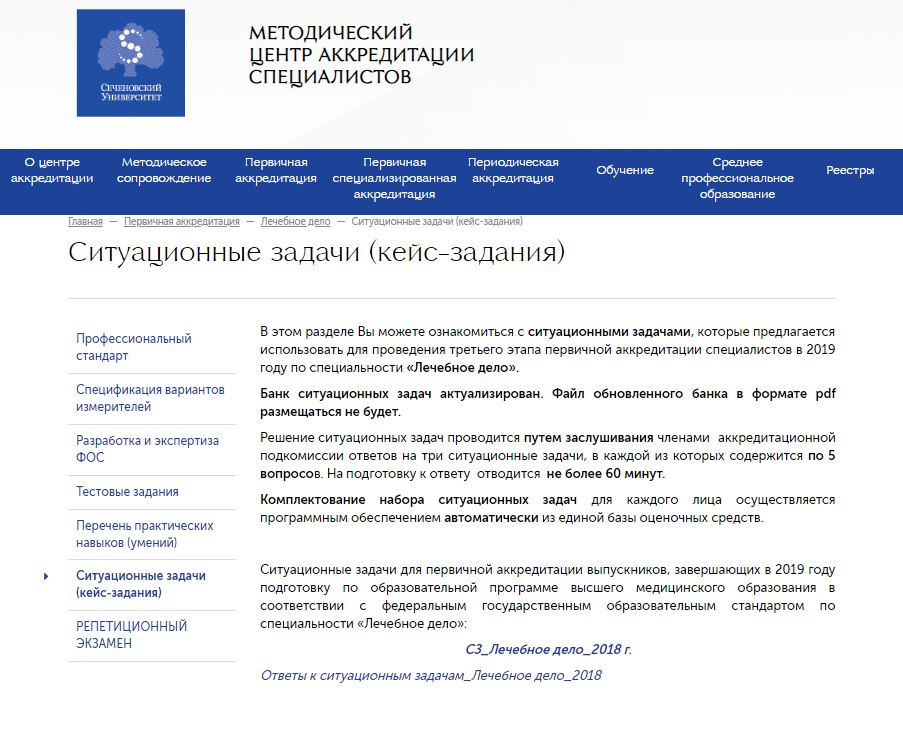 Подготовка к первичной аккредитации
Задачи + тесты на выпускающих кафедрах 
Работа с манекенами на кафедрах
Тестирование с 12.2018 – 10 попыток
Практические навыки с 02.2019 – 5+2 попыток
Ситуационные задачи с 04.2019 – 3 попытки
Собственный банк задач
Кейс–задания
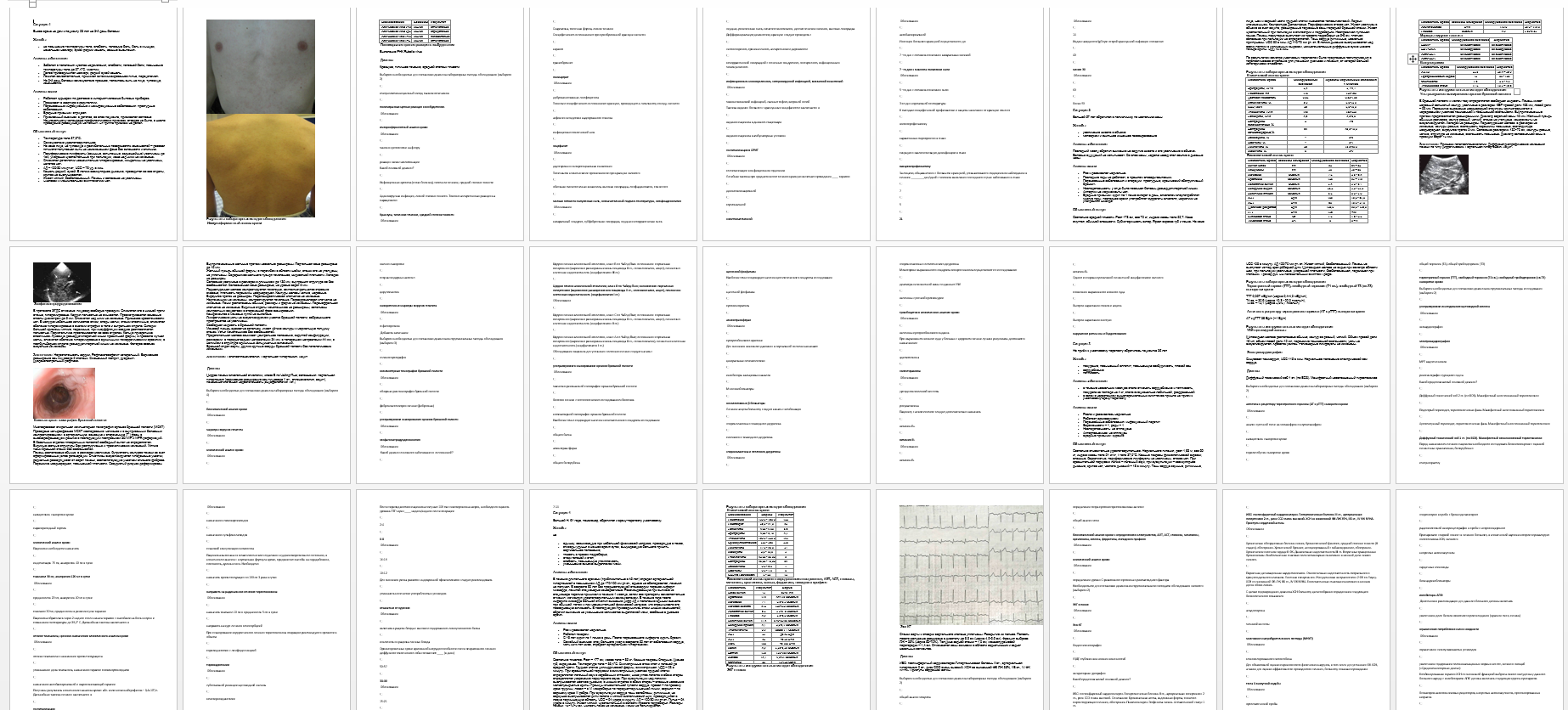 БЛАГОДАРЮ ЗА ВНИМАНИЕ!